Data PackageApril 8, 2020
Host : Harold McIntyre:  Data Quality
Conference Call Number 1-855-244-8681
Code: 74443241
|  1
South Florida Data PacketApril 8, 2020
Performance Measures
Timeliness of Admission
Current Month Success Rate
YTD Discharge Analysis
Monthly and YTD Census Summary
Recidivism
O.D.S
Vocational Certifications
Employment
Current Education Enrollment
GED Test Passed
GED Certification
Skills Remediation
Mentoring
Caseload
Staff Vacancies
Performance MeasuresJuly 1, 2019 – March 31, 2020
3
Timeliness of Admission and AssessmentsJuly 1, 2019 through March 31, 2020
Current Month SUCCESS RATESMarch 2020
YTD Discharge AnalysisJuly 1, 2019 – March 31, 2020
6
Monthly & YTD Census SummaryJuly 1, 2019 – March 31, 2020
7
Recidivism.July 1, 2019 – March 31, 2020
Offense During ServiceJuly 1, 2019 – March 31, 2020
Vocational CertificationsJuly 1, 2019 – March 31, 2020
10
EmploymentJuly 1, 2019 – March 31, 2020
11
Current Education EnrollmentMarch 31, 2020
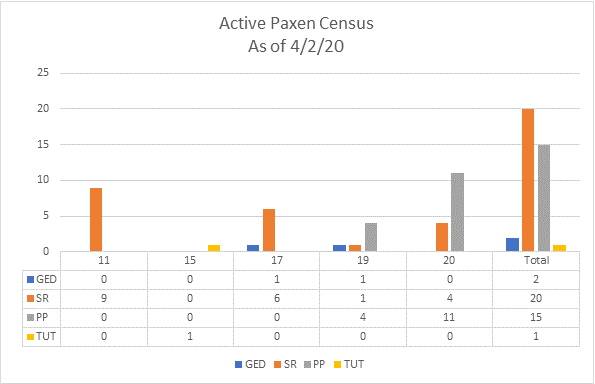 12
GED Test PassedJuly 1, 2019 – March 31, 2020
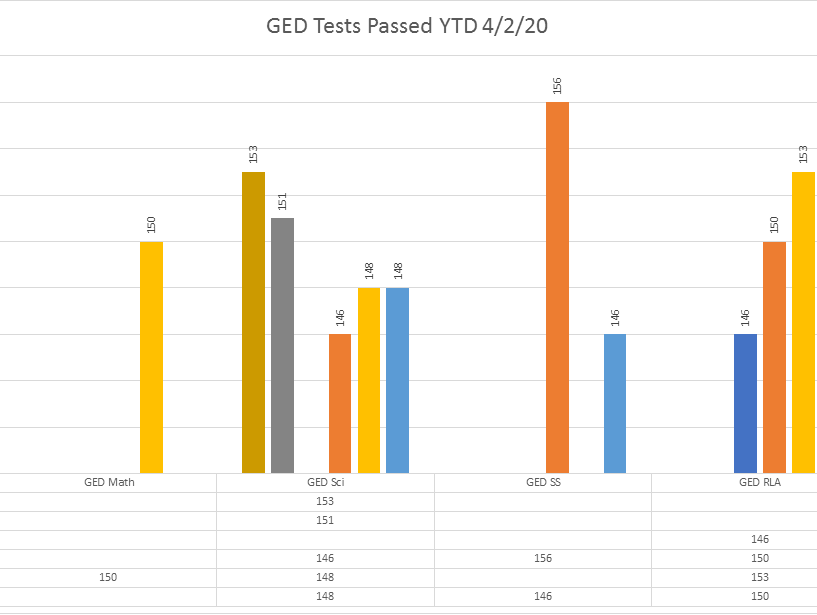 13
GED CertificationsJuly 1, 2019-March 31, 2020
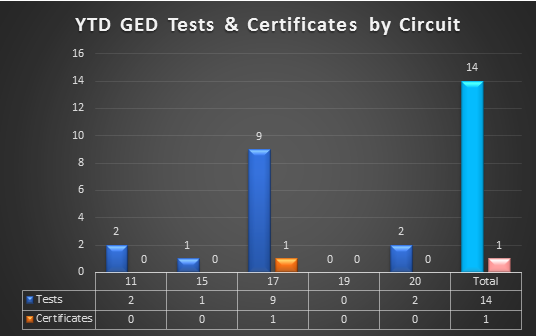 Skills RemediationJuly 1, 2019- March 31, 2020
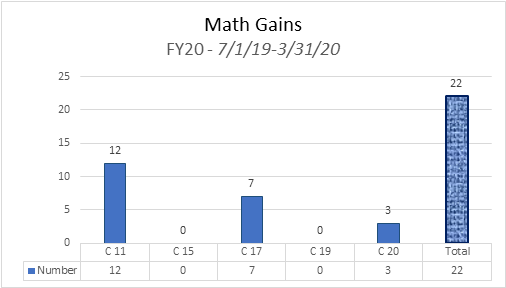 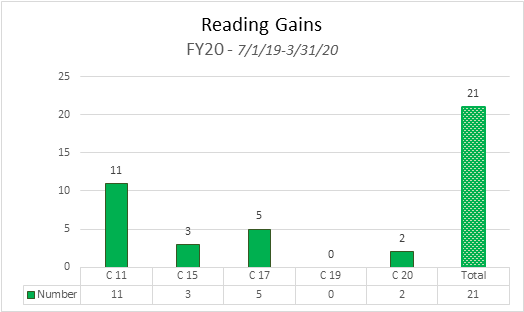 MentoringJuly1, 2019 to March 31, 2020
16
Caseload As of March 31, 2020
17
Staff Vacancies, March 31, 2020
18